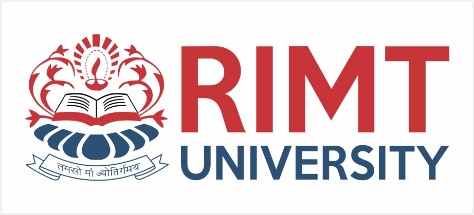 Numerical & Statistical Methods (BTEE-3604)
Course Name: B.Tech (EE)Semester: 6th
Prepared by: Sachin Syan
education for life                                          www.rimt.ac.in
1
Dr.Nitin Thapar_SOMC_ITFM
Department of Electrical Engineering
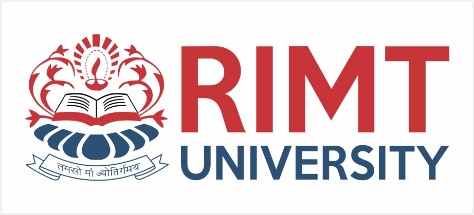 Topic Discussed
Introduction to Numerical Solution of Ordinary Differential Equations  
Solution of a Differential Equation 
Solutions of Initial values problems using Euler’s 
Modified Euler’s method 
Runge Kutta Method
Department of Electrical Engineering
education for life                                          www.rimt.ac.in
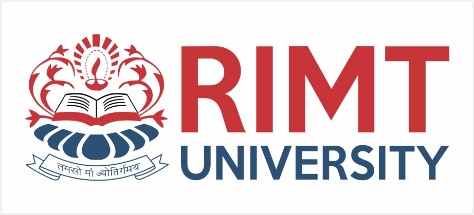 NUMERICAL SOLUTION OFORDINARY 
DIFFERENTIAL EQUATIONS
Introduction A number of problems in science and technology can be formulated into differential equations. The analytical methods of solving differential equations are applicable only to a limited class of equations. Quite often differential equations appearing in physical problems do not belong to any of these familiar types and one is obliged to resort to numerical methods. These methods are of even greater importance when we realize that computing machines are now readily available which reduce numerical work considerably.
Department of Electrical Engineering
education for life                                          www.rimt.ac.in
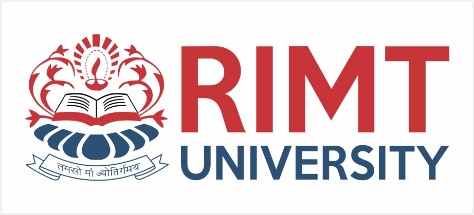 NUMERICAL SOLUTION OFORDINARY 
DIFFERENTIAL EQUATIONS
Solution of a Differential Equation 
The solution of an ordinary differential equation means finding an explicit expression for y in terms of a finitenumber of elementary functions of x. Such a solution of a differential equation is known as the closed or finite form of solution. In the absence of sucha solution, we have recourse to numerical methods of solution.Let us consider the first order differential equation                                             dy/dx  =  f(x, y), given y(x0) = y0
Department of Electrical Engineering
education for life                                          www.rimt.ac.in
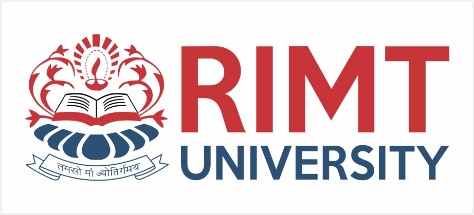 NUMERICAL SOLUTION OFORDINARY 
DIFFERENTIAL EQUATIONS
to study the various numerical methods of solving such equations. In most of these methods, we replace the differential equation by a difference equation and then solve it. These methods yield solutions either as a power series in x from which the values of y can be found by direct substitution, or a set of values of x and y. The methods of Picard and Taylor series belong to the former class of solutions. In these methods, y in (1) is approximated by a truncated series, each term of which is a function of x. The information about the curve at one point is utilized and the solution is not iterated. As such, these are referred to as single-step methods. 

The methods of Euler, Runge-Kutta belong to the latter class of solutions. In these methods, the next point on the curve is evaluated in short steps ahead, by performing iterations until sufficient accuracy is achieved. As such, these methods are called step-by-step methods.
Department of Electrical Engineering
education for life                                          www.rimt.ac.in
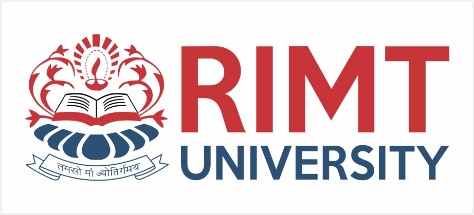 Euler’s Method
Consider the equation
Its curve of solution through P(x0, y0) is shown dotted in Figure Now we have to find the ordinate of any other point Q on this curve.
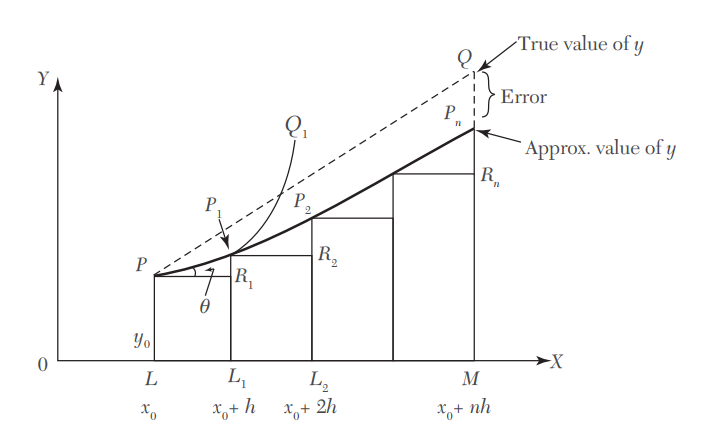 Department of Electrical Engineering
education for life                                          www.rimt.ac.in
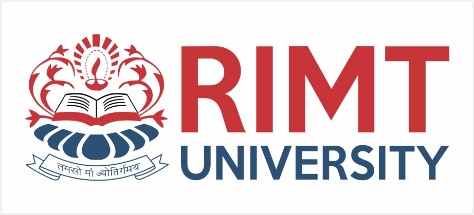 Euler’s Method
Let us divide LM into n sub-intervals each of width h at L1, L2 …so thath is quite small
In the interval LL1, we approximate the curve by the tangent at P. If theordinate through L1 meets this tangent in P1(x0 + h, y1), then
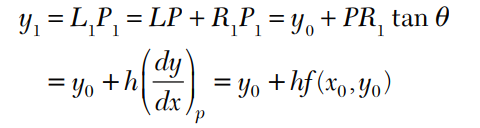 Let P1Q1 be the curve of solution of (1) through P1 and let its tangent at P1 meet the ordinate through L2 in P2(x0 + 2h, y2). Then
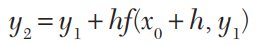 Department of Electrical Engineering
education for life                                          www.rimt.ac.in
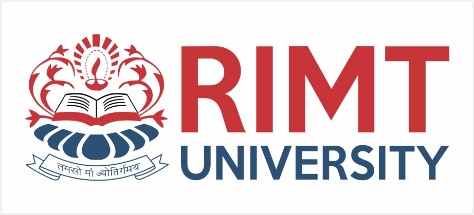 Euler’s Method
Repeating this process n times, we finally reach on an approximationMPn of MQ given by
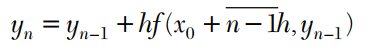 This is Euler’s method of finding an approximate solution of (1).
NOTE
In Euler’s method, we approximate the curve of solution by the tangent in each interval, i.e., by a sequence of short lines. Unless h is small, the error is bound to be quite significant. This sequence of lines may also deviate considerably from the curve of solution. As such, the method is very slow and hence there is a modification of this method which is given in the next section.
Department of Electrical Engineering
education for life                                          www.rimt.ac.in
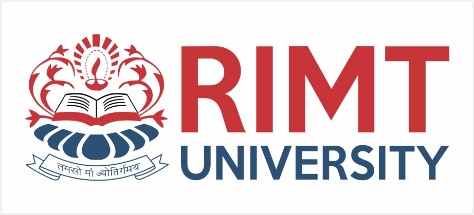 Euler’s Method
EXAMPLE: Using Euler’s method, find an approximate value of y corresponding to x = 1, given that dy/dx = x + y and y = 1 when x = 0.

Solution:
We take n =10 and h = 0.1 which is sufficiently small. The various calculations are arranged as follows:
Department of Electrical Engineering
education for life                                          www.rimt.ac.in
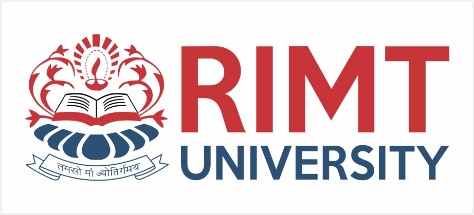 Euler’s Method
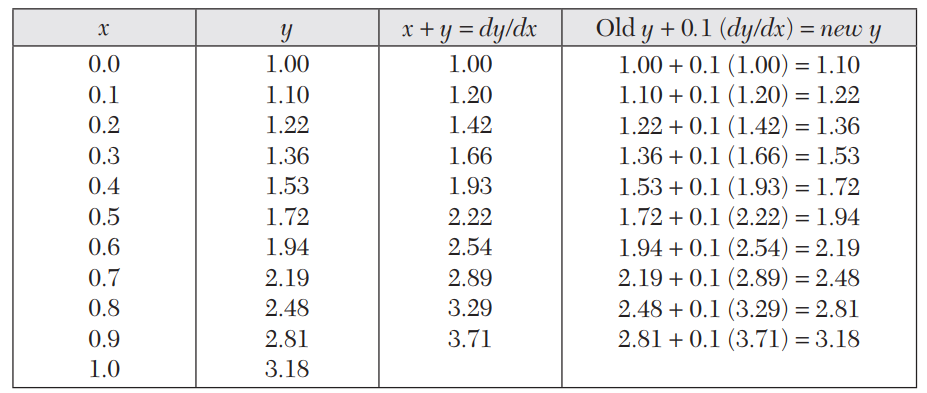 Thus the required approximate value of y = 3.18.
Department of Electrical Engineering
education for life                                          www.rimt.ac.in
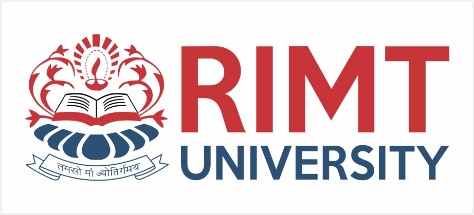 Modified Euler’s Method
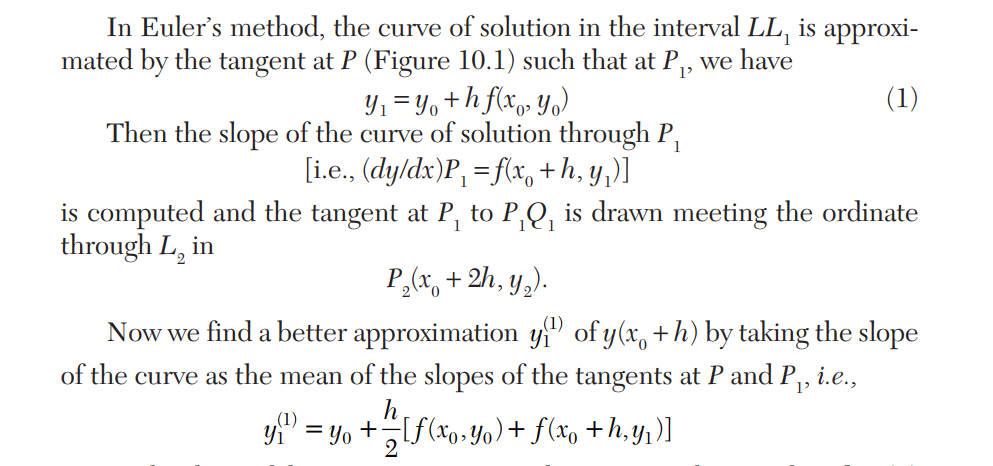 Department of Electrical Engineering
education for life                                          www.rimt.ac.in
Modified Euler’s Method
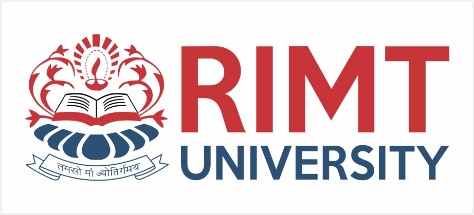 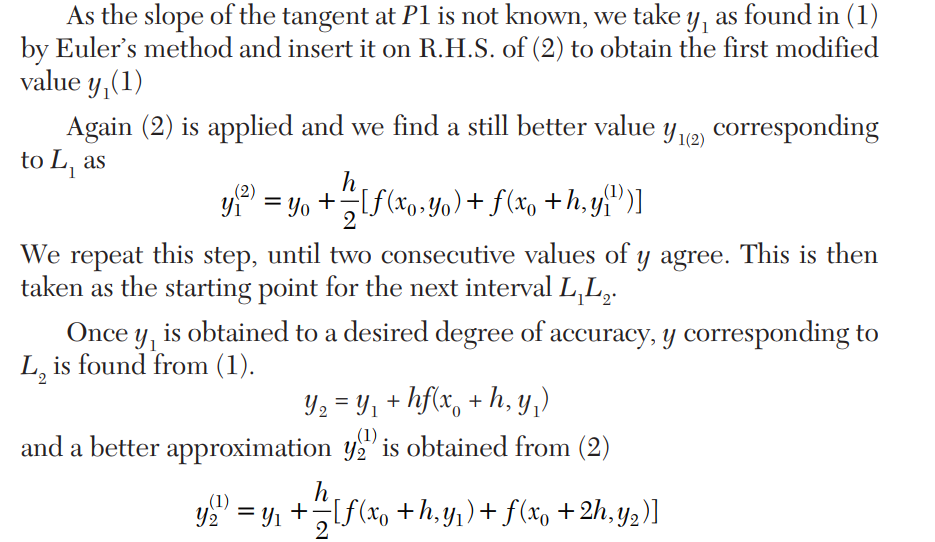 Department of Electrical Engineering
education for life                                          www.rimt.ac.in
Modified Euler’s Method
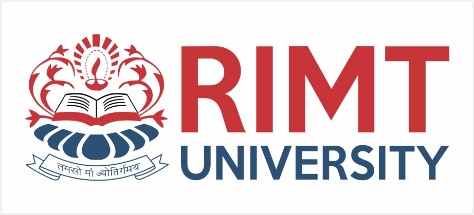 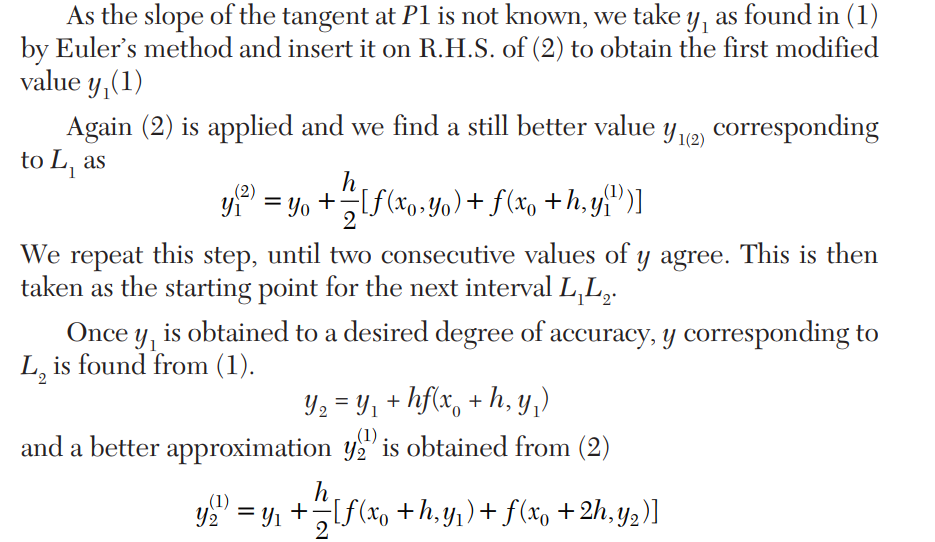 Department of Electrical Engineering
education for life                                          www.rimt.ac.in
Modified Euler’s Method
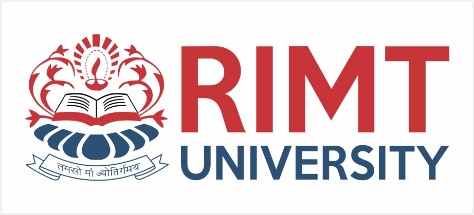 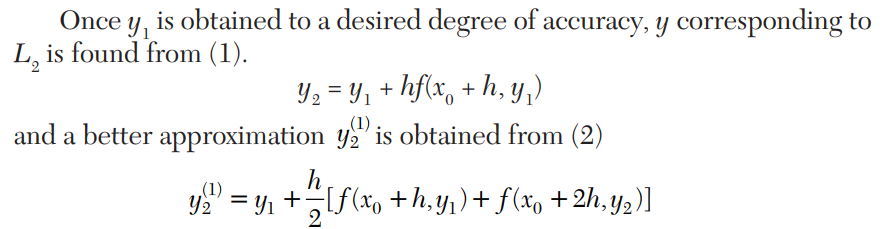 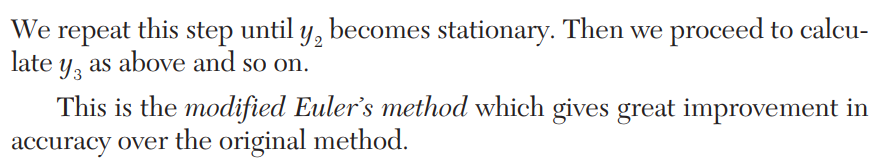 Department of Electrical Engineering
education for life                                          www.rimt.ac.in
Modified Euler’s Method
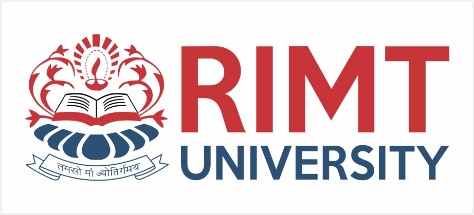 EXAMPLE: Using Euler’s method, find an approximate value of y corresponding to x = 1, given that dy/dx = x + y and y = 1 when x = 0.


Solution:
We take h = 0.1 which is sufficiently small. The various calculations are arranged as follows:
Department of Electrical Engineering
education for life                                          www.rimt.ac.in
Modified Euler’s Method
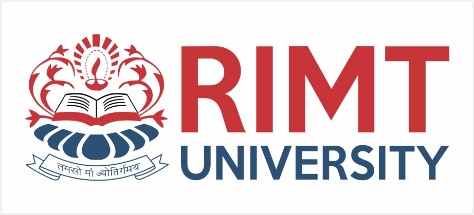 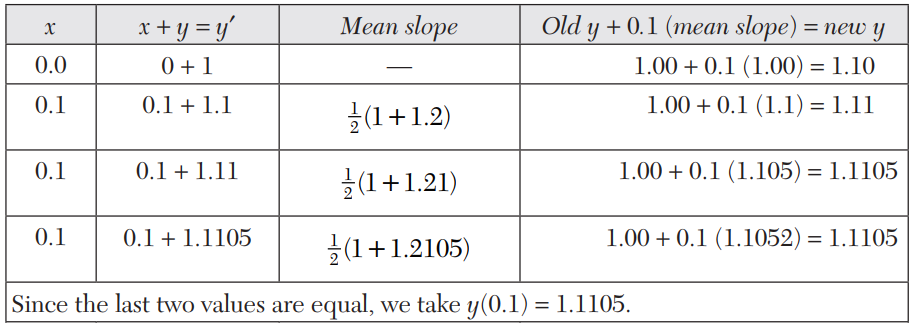 Department of Electrical Engineering
education for life                                          www.rimt.ac.in
Modified Euler’s Method
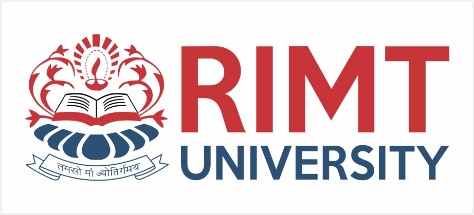 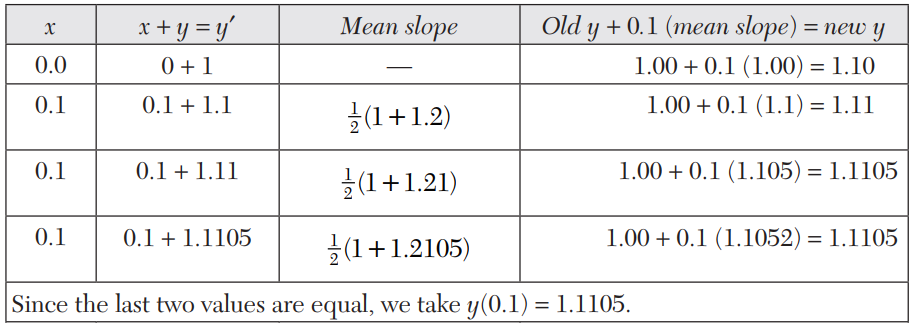 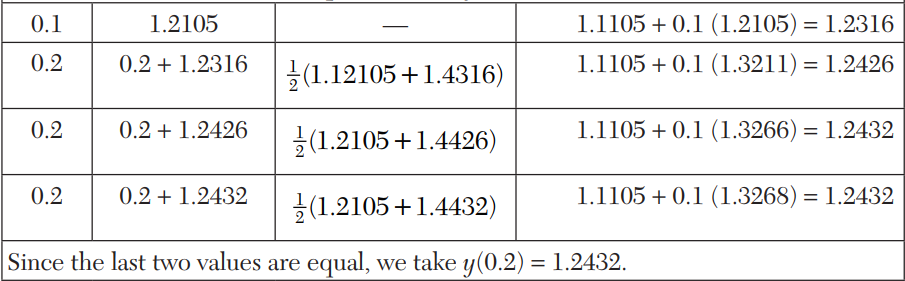 Department of Electrical Engineering
education for life                                          www.rimt.ac.in
Modified Euler’s Method
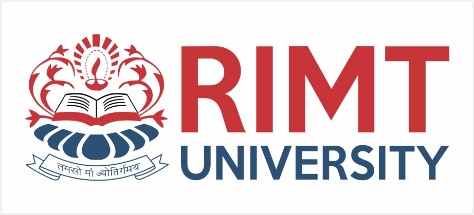 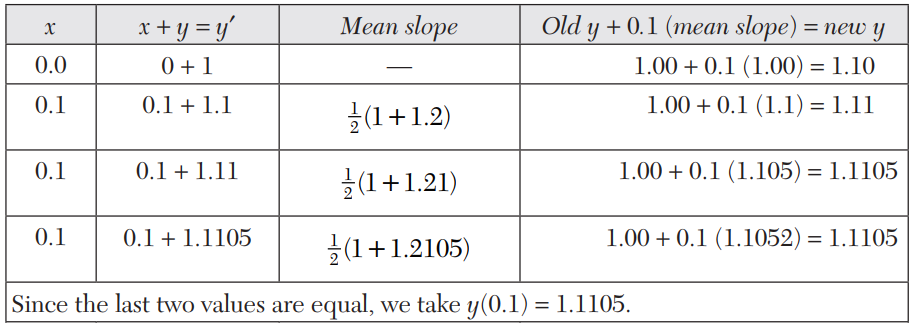 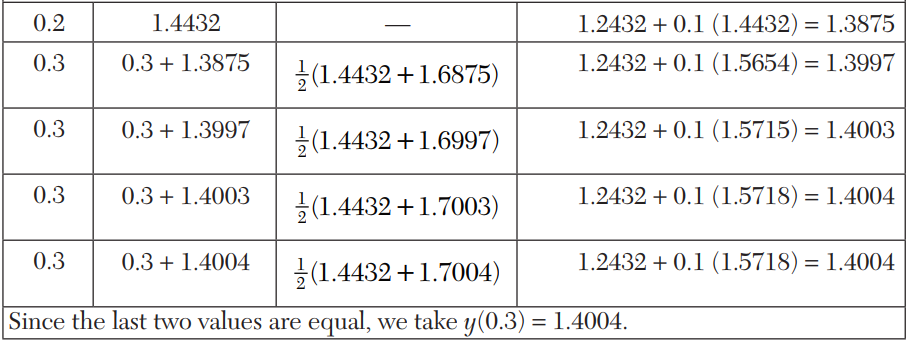 Department of Electrical Engineering
education for life                                          www.rimt.ac.in
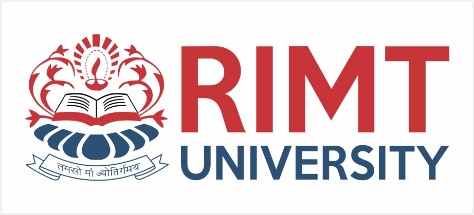 Runge’s Method
Consider the equation                                                              ….(1)
Clearly the slope of the curve through P(x0, y0) is f(x0, y0) Figure) Integrating both sides of (1) from (x0, y0) to (x0 + h, y0 + k), we have
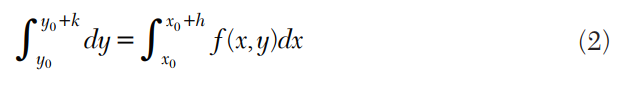 Department of Electrical Engineering
education for life                                          www.rimt.ac.in
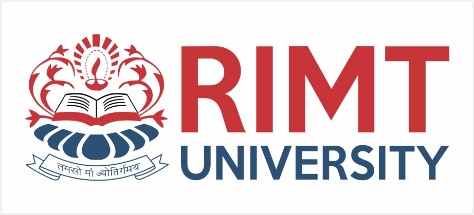 Runge’s Method
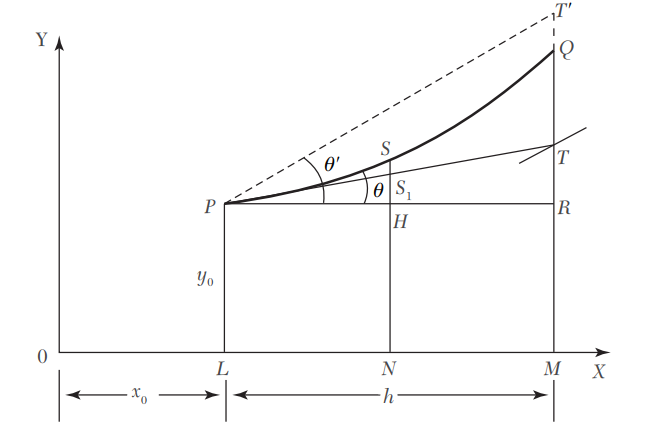 Department of Electrical Engineering
education for life                                          www.rimt.ac.in
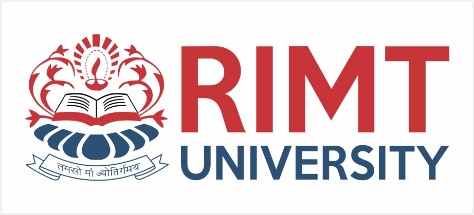 Runge’s Method
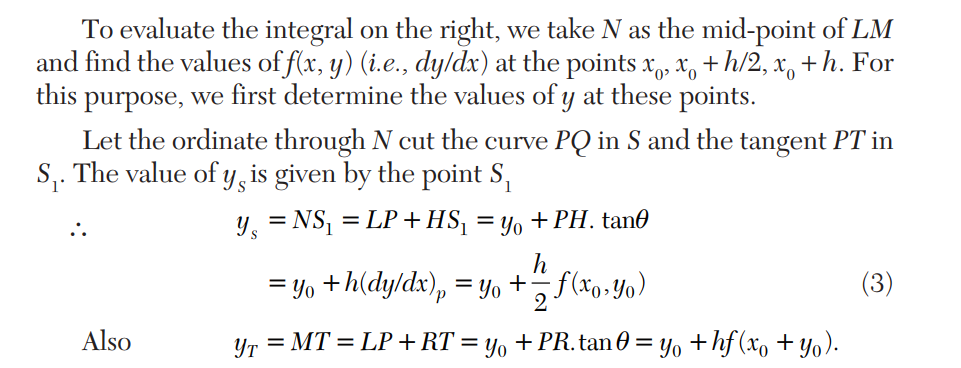 Department of Electrical Engineering
education for life                                          www.rimt.ac.in
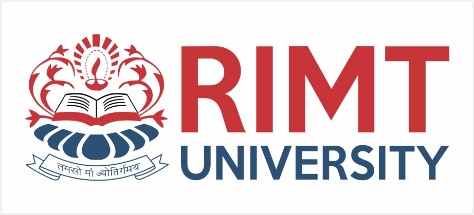 Runge’s Method
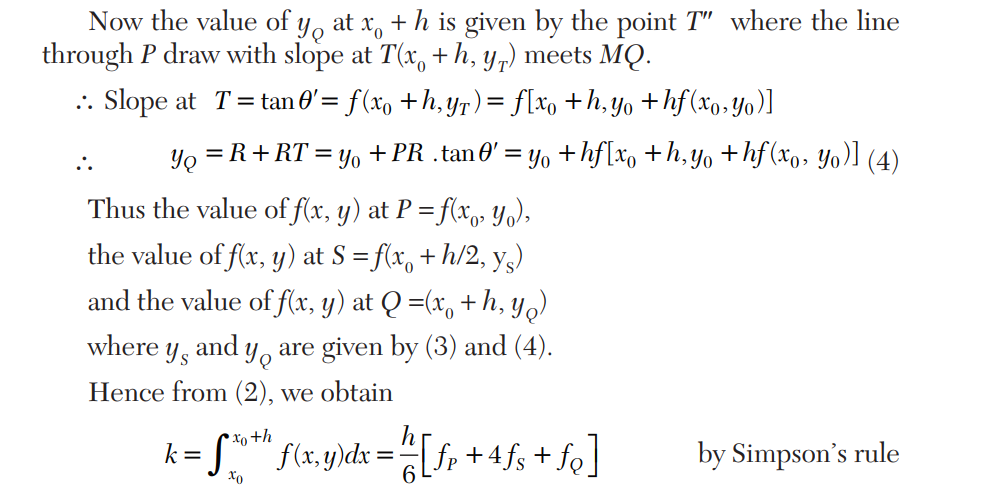 Department of Electrical Engineering
education for life                                          www.rimt.ac.in
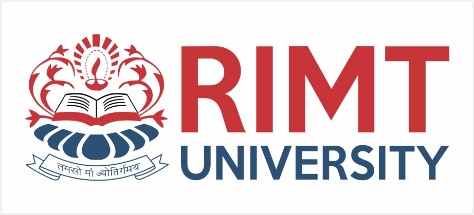 Runge’s Method
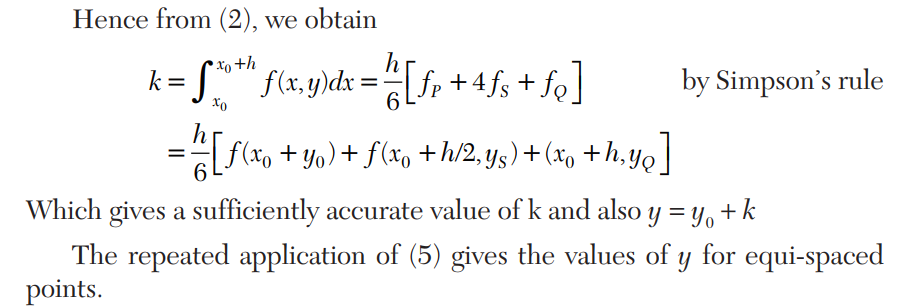 Department of Electrical Engineering
education for life                                          www.rimt.ac.in
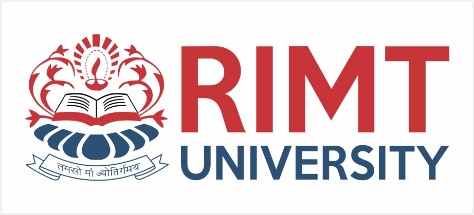 Runge’s Method
Using the Runge-Kutta method of fourth order, solve
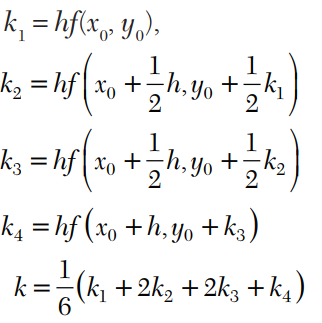 Which gives the required approximate value as y1 = y0 + k
Department of Electrical Engineering
education for life                                          www.rimt.ac.in
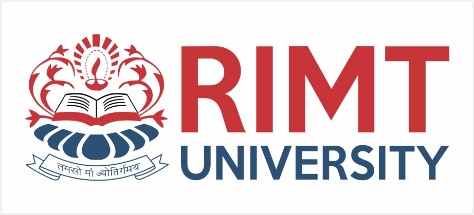 Runge’s Method
Example: Using the Runge-Kutta method of fourth order, solve
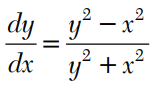 with y(0) = 1 at x = 0.2, 0.4.
Solution:
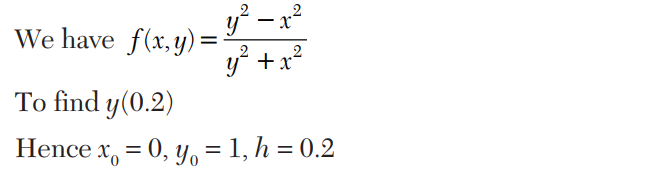 Department of Electrical Engineering
education for life                                          www.rimt.ac.in
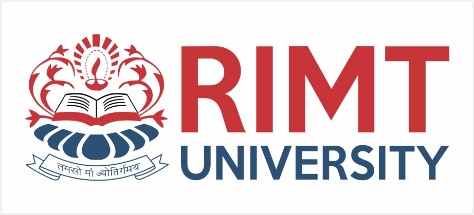 Runge’s Method
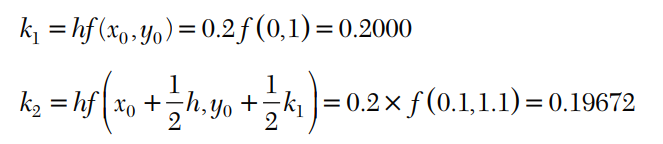 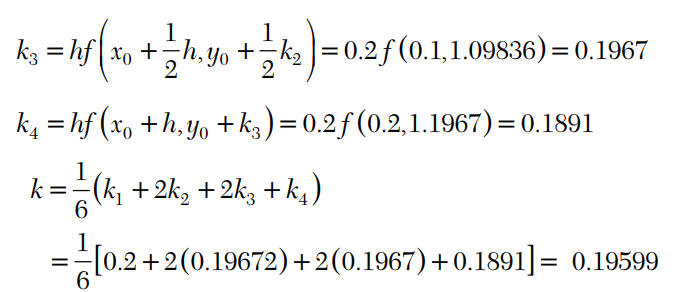 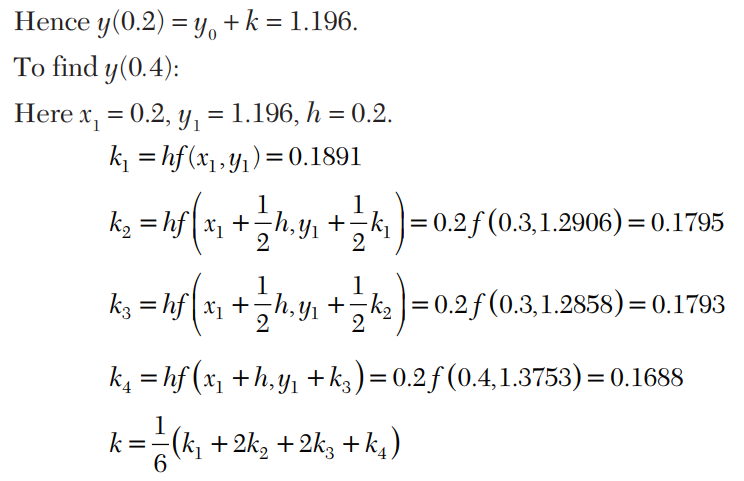 Department of Electrical Engineering
education for life                                          www.rimt.ac.in
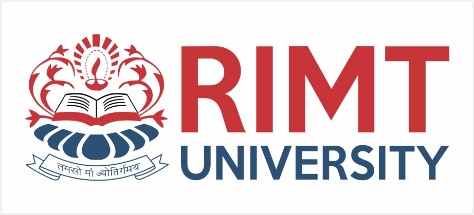 Runge’s Method
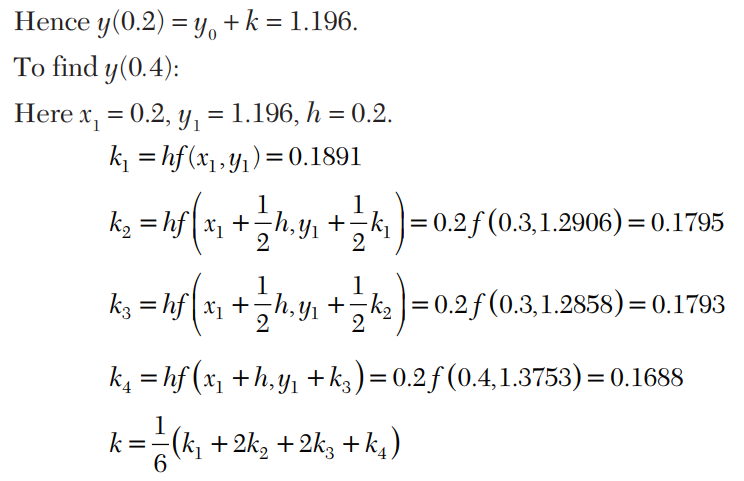 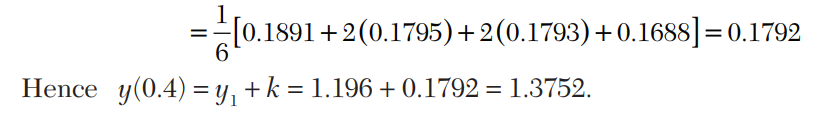 Department of Electrical Engineering
education for life                                          www.rimt.ac.in
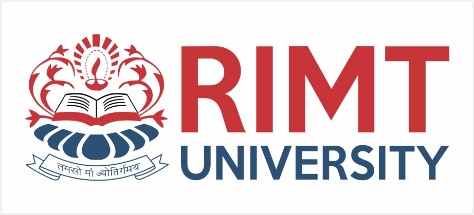 Topics Discussed in Next Lecture
Probability distribution
Department of Electrical Engineering
education for life                                          www.rimt.ac.in